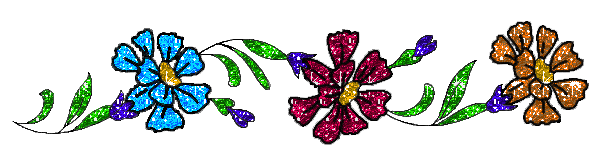 Синоніми,    					   антоніми, 					       омоніми
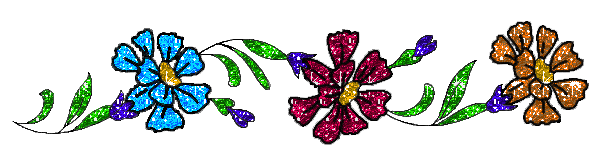 Тема. Використання синонімів, антонімів, омонімів у мовленні. Мета:  поглибити знання учнів щодо викори- стання синонімів, антонімів, омонімів у мовленні;  формувати загальнопізнавальні вміння пояснювати значення у мовленні омонімів, антонімів; правильно і доречно використовувати їх в усному та писемному монологічному та діалогічному мовленні; за допомогою мовленнєво -комунікативного дидактичного матеріалу виховувати любов до природи України.
Внутрішньопредметні зв’язки: Культура мовлення і стилістика:  уживання слів відповідно до їх значення; доречне використання слів із переносним значенням, стилістично забарвлених слів, лексичних повторів і синонімів як засобу зв’язку речень у тексті, а також синонімів для уникнення невиправданих повторів слів; засвоєння складних випадків слововживання.Тип уроку:  урок формування практичних умінь і навичок.
I. Організаційний моментII. Перевірка домашнього завданняIІІ. Повідомлення теми, мети й завдань уроку.                       Хто любить квіти і оберігає їх —                             Примножує своє щастя                            й матиме блаженство.                                                М. Золотницький
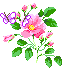 ІV. Актуалізація опорних знань, умінь                                                  і навичок .Бесіда за питаннями.1. Які слова називаються синонімами?2. Які слова називаються антонімами?3. Які слова називаються омонімами?
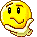 Синоніми — слова різні за звучанням, але однакові або близькі за значенням: лелека, чорногуз, бусол, бузько. Два або кілька синонімів утворюють синонімічний ряд. Синоніми допомагають точніше висловити думку, уникнути повторення однакових або співзвучних слів.Омоніми — слова, однакові за звучанням, але різні за значенням: лава — вид меблів для сидіння; лава — бойовий порядок; лава — розплавлена маса, що витікає з вулкана.
Омофони — слова, що однаково звучать, але мають різне значення і написання: Юпітер — головний бог у давньоримській міфології і юпітер — електричний світильний прилад.Омографи — різні за значенням та вимовою слова, що мають однакове написання:  води— води.
Омоформи — це слова, що мають однаковий звуковий склад тільки в певній граматичній формі: віз (іменник), віз (дієслово).Пароніми — це слова схожі за формою, написанням, звучанням, але  різні за значенням: праска — прасувати.
VI. Виконання завдань творчого характеру*Записати прислів’я, приказки, добираючи антоніми.Хто вчиться змолоду, не знає на … голоду.  Колос повний гнеться до землі, а пустий … стирчить. Добро не пропадає, а … умирає. Зимою день  малий, а весною … . Сонце на літо, а … на мороз.    З малої хмари … дощ буває. Сумний грудень і в свято, і в … .Довідка: старість, вгору, зло, великий, зима, великий, будень.
Хто добере більше антонімів, за допомогою яких можна порівняти два малюнки?
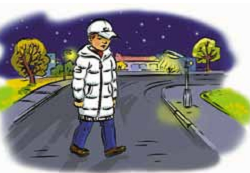 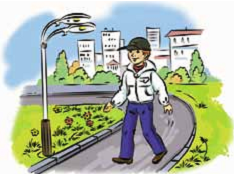 *Доберіть по 2–3 синоніми до кожного з поданих слів. Утворені синонімічні ряди запишіть. Визначте відмінність у відтінках лексичного значення (якщо вони є) синонімів одного з рядів.Радісний, ввічливий, думати, завірюха, повільно.З двома синонімами одного ряду складіть і запишіть речення.
Слова, які однакові за звучанням і написанням, але різні за лексичним значенням, називають омонімами.
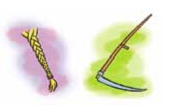 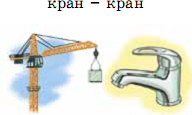 *Прочитати подані нижче слова. До якої групи слів за значенням їх можна віднести. З’ясувати значення кожного другого омоніма, увести деякі з них у прості речення з прямою мовою з теми «Охорона природи України».Кок, кілька, качка, ласка, лінь, ліра, лама.
Робота біля дошки і в зошитах. *Перепишіть, вставляючи пропущені літери. Установіть значення слова «кувати» в кожному реченні. Що це — багатозначне слово чи слово-омонім? Яке речення передає народне повір'я? За річкою коваль кує. Дзв..нить співами птахів ліс, і з.,зуля кує коло кладки. Палили багат..я вони цілу ніч, все ясную зброю кува-ли. Десь кувала ще людям щастя з..зуля. Кує з..зуля, подає голос одуд.
Творча робота. *Придумайте і запишіть речення, використовуючи подані омоніми, поясніть лексичне значення омонімів. Став, став; діти, діти;  мету, мету.
Самостійна робота. *З кожним словом складіть кілька омонімічних словосполучень. Введіть їх у речення. Злити, попасти, лютий, три, схід, кран.
– Оленко, я назбирав повний кошик  лисичок! – похвалився Андрій.– А ці лисички не повтікали з кошика? – здивувалася дівчинка.– Та ні.– Значить, вони не вміють бігати.Чому, на вашу думку, сталося непорозуміння між Андрієм і Оленкою?
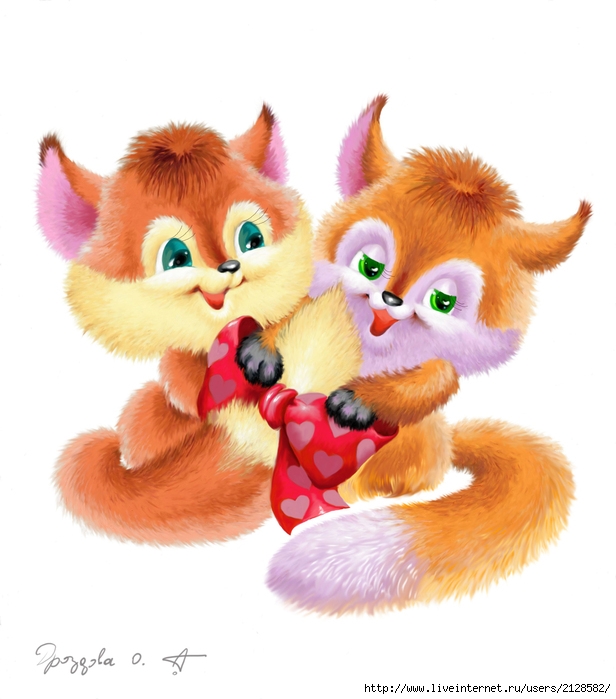 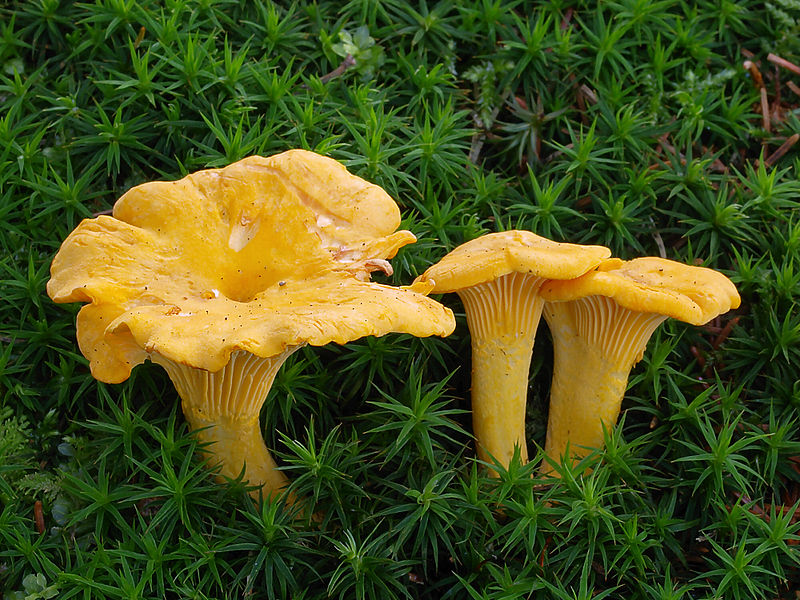 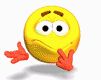 Тренувальна вправа. *Запишіть речення, визначте лексичне зна -чення омонімів  Ще серпанкова, весняна крона промокла наскрізь, не захищала... Черевики для ворони продаються за три крони. Материнська добра ласка в неї за плечима. Степові та кавказькі ласки часто блідо-рудуваті і на зиму біліють не повністю. Маленькі єноти розучують ноти - музику люблять маленькі єноти.  При напи- санні ноти дипломати користуються традицією та існуючою практикою.  Держи язик за зубами. Язик до Києва доведе.
V. Підсумок урокуЗаключна бесіда  - Які групи слів за значенням ви знаєте?  - Що таке синоніми? синонімічний ряд?  Наведіть приклад синонімічного ряду,  - Які слова називаються антонімами? Наведіть приклади.  - Що таке омоніми? Наведіть приклади.VІ. Оцінювання навчальних досягнень.VІІ. Домашнє завдання.